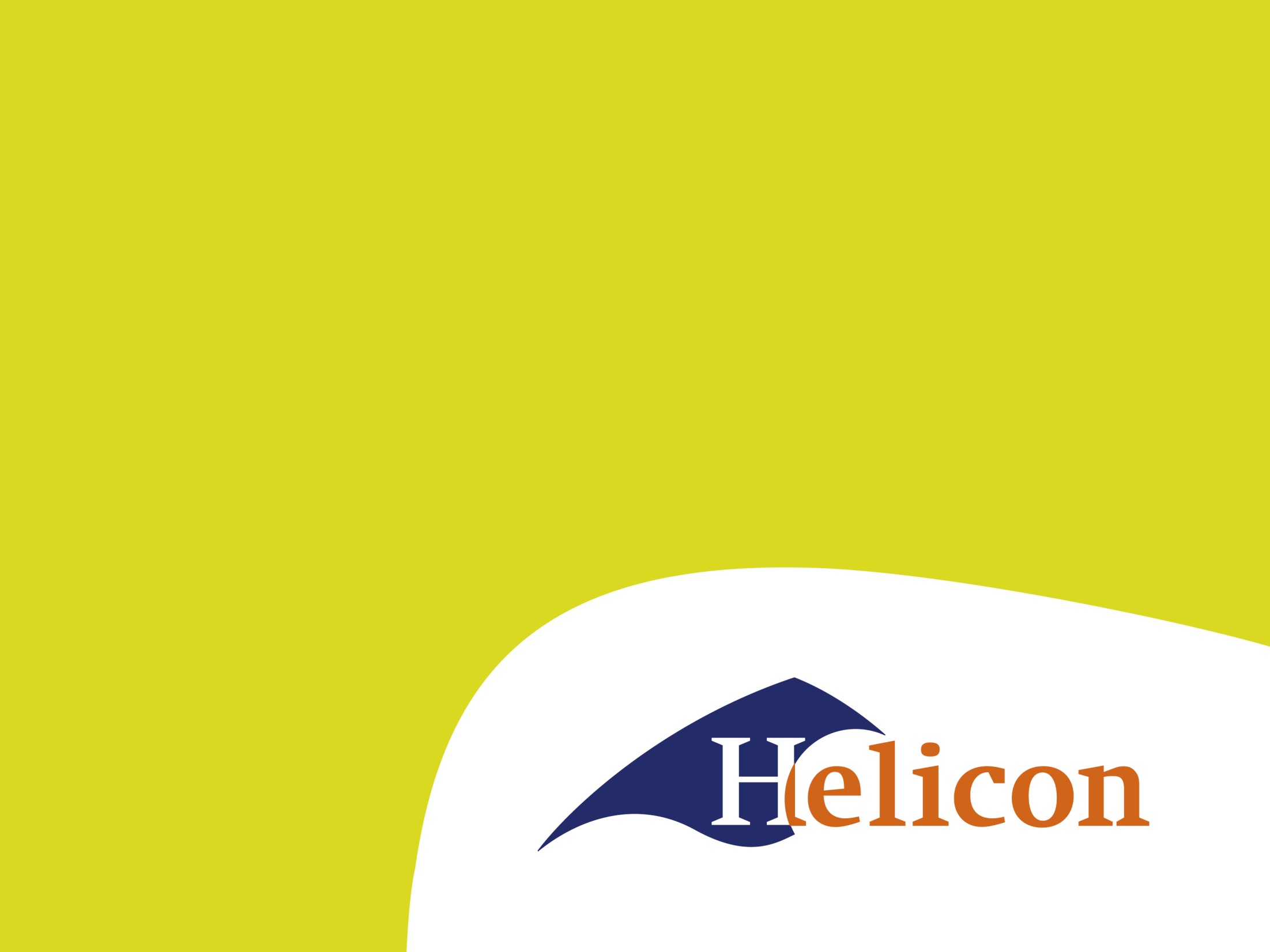 Feedback geven op LA leerdoelen
Inhoud
Prestatiedoel of leerdoel?
Feedback op LA leerdoelen
‘Prestatiedoelen werken goed als je iets al kunt. Leerdoelen werken beter als je een nieuwe vaardigheid moet ontwikkelen.’
Prestatiedoel of leerdoel?
‘Ik wil minimaal een 8 halen voor mijn presentatie aan het einde van deze periode.’

‘Ik wil tijdens deze stageperiode minimaal twee nieuwe technieken gaan uitproberen bij het houden van een presentatie om zo mijn presentatietechnieken te verbeteren.’
Feedback geven op LA Leerdoelen
Bij het geven van feedback op het ‘LA leerdoelen’ kun je letten op de volgende zaken:
Leerdoel of prestatiedoel?
Doelen SMART geformuleerd?
Stappenplan leerdoelen specifiek genoeg uitgewerkt?